Государственное бюджетное общеобразовательное учреждение
Лицей №373 Московского района Санкт-Петербурга
«Экономический лицей»
Урок по математике
3 класс
Тема: Применение формулы пути 
для решения задач
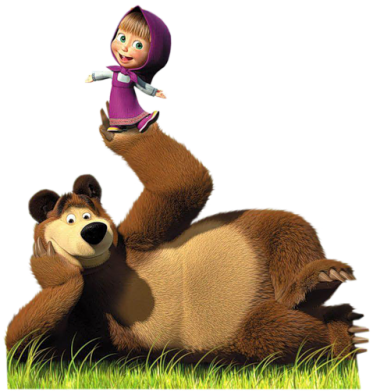 Учитель: 
Гукова Евгения Сергеевна
Заполнить таблицу
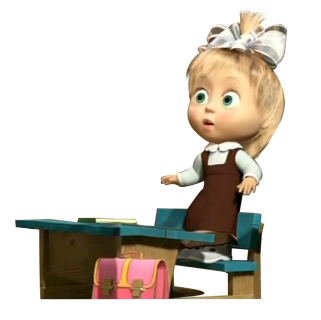 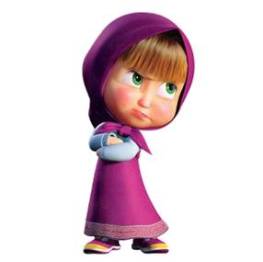 Соединить стрелкой
скорость
КМ
    Ч
   М
КМ/Ч
М/С
МИН
С
время
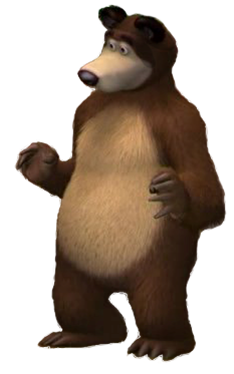 путь
Мишка с Машей  уехали от домика  на расстояние 45 км. Через сколько часов они вернутся, если их скорость равна 9 км/ч?
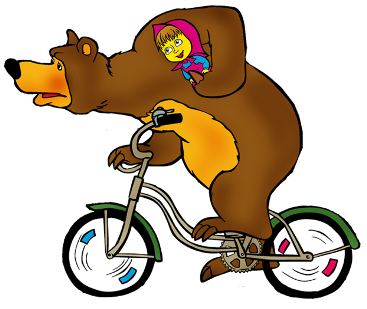 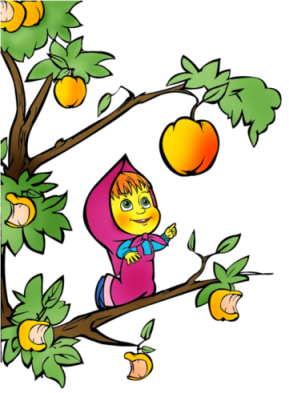 Пока Мишка шел с рыбалки, Маша решила попробовать все его яблоки. Сколько еще есть минут у Маши надкусывать яблоки, если Мише осталось пройти 5 км со скоростью 5км/ч?
Скорость карася 6 м/с. Какое расстояние он проплывет за час?
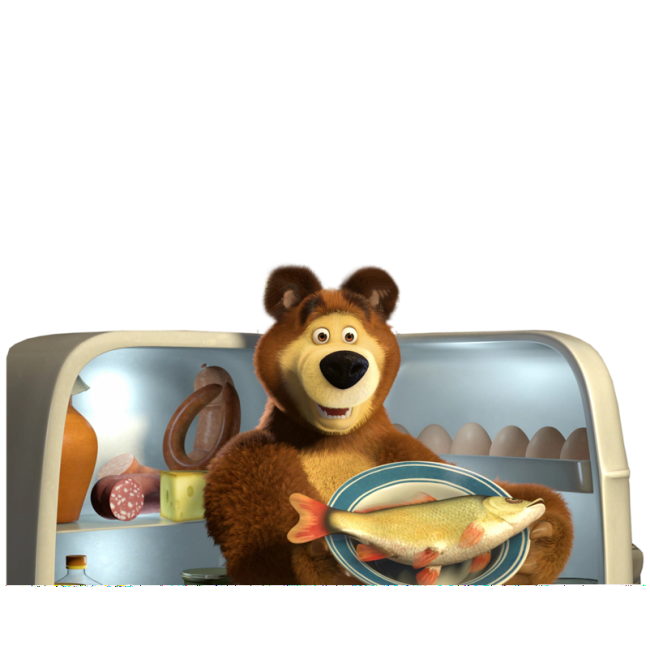